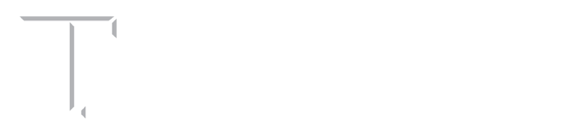 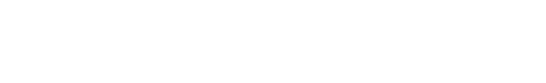 Insert Title
Insert Name
Insert position
Insert Date
Insert Title
Insert text
2
THANK YOU